WELCOME TO REFLECTIONS2017 MISSOURI PTA STUDENT SHOWCASE
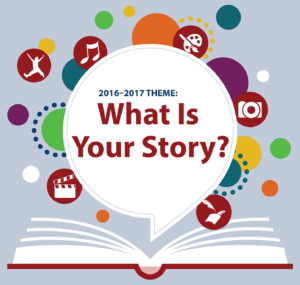 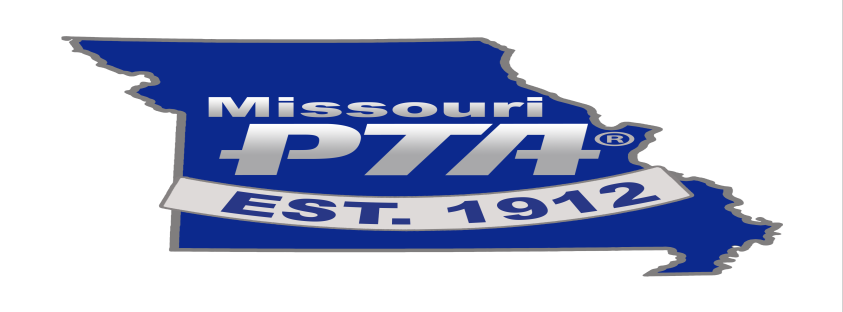 HIGHLIGHTING THE ARTS
DANCE CHOREOGRAPHY
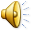 DANCE CHOREOGRAPHY-PRIMARY
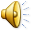 DANCE CHOREOGRAPHY
PRIMARY
(PRESCHOOL- GRADE 2)

1ST Place
Emery Thomson
English Landing Elementary PTA
Park Hill School District
DANCE CHOREOGRAPHY
Emery Thomson
DANCE CHOREOGRAPHY-INTERMEDIATE
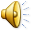 DANCE CHOREOGRAPHY
INTERMEDIATE
(GRADES 3-5)

1st Place
Mariana Taney
Bell Prairie PTA
North Kansas City School District
DANCE CHOREOGRAPHY
Mariana Taney
DANCE CHOREOGRAPHY-MIDDLE SCHOOL
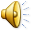 DANCE CHOREOGRAPHY
MIDDLE SCHOOL
(GRADES 6-8)

1st Place
Alyssa Hakan
Cherokee Middle School PTSA
Springfield School District
DANCE CHOREOGRAPHY
Alyssa Hakan
DANCE CHOREOGRAPHY-HIGH SCHOOL
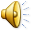 DANCE CHOREOGRAPHY
HIGH SCHOOL
(GRADES 9-12)

1st Place
Gillian Buchholz
Park Hill High School PTSA 
Park Hill School District
DANCE CHOREOGRAPHY
1st Place
Gillian Buchholz
FILM PRODUCTION
FILM PRODUCTION--PRIMARY
FILM PRODUCTION
PRIMARY
(PRESCHOOL- GRADE 2)

1st Place
Adelynn Comegys
Stonegate Elementary PTA
Raymore-Peculiar School District
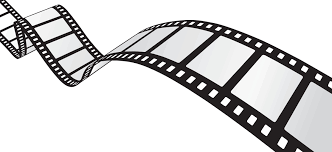 FILM PRODUCTION-INTERMEDIATE
FILM PRODUCTION
INTERMEDIATE
(GRADES 3-5)

1st Place
Avery Edwards
Thomas B Chinn PTA
Park Hill School District
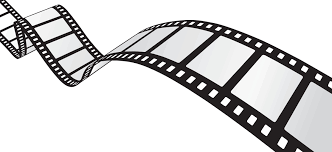 FILM PRODUCTION-MIDDLE SCHOOL
FILM PRODUCTION
MIDDLE SCHOOL
(GRADES 6-8)

1st Place
Kole Murphy
Belton Middle School/Freshman Center PTSA
Belton School District
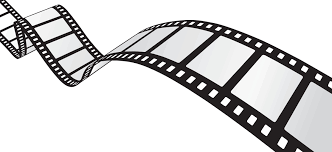 FILM PRODUCTION-HIGH SCHOOL
FILM PRODUCTION
HIGH SCHOOL
(GRADES 9-12)

1st Place
Marissa Kraus
Hickman High School PTSA
Columbia School District
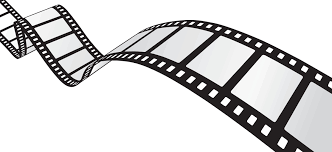 LITERATURE
LITERATURE-SPECIAL ARTIST PK-12
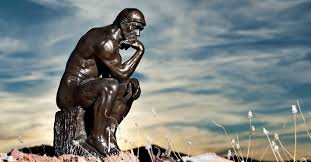 LITERATURE
SPECIAL ARTIST
(PRESCHOOL- GRADE 12)

1st Place
Alexander Morley
Belton Middle School/Freshman Center PTSA
Belton School District
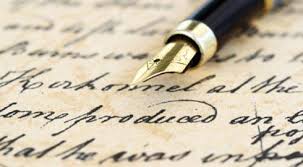 LITERATURE-PRIMARY
LITERATURE
PRIMARY
(PRESCHOOL- GRADE 2)

1st Place
Yordanos Miller
Tiffany Ridge Elementary PTA
Park Hill School District
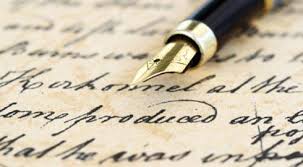 LITERATURE-INTERMEDIATE
LITERATURE
INTERMEDIATE
(GRADES 3-5)

1st Place
Delaney Cardin
Ozark North Elementary PTA
Ozark School District
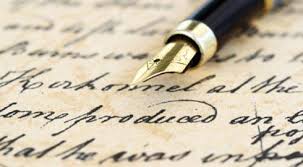 LITERATURE-MIDDLE SCHOOL
LITERATURE
MIDDLE SCHOOL
(GRADES 6-8)

1st Place
Caleigh Albani
Lakeview Middle School PTA
Park Hill School District
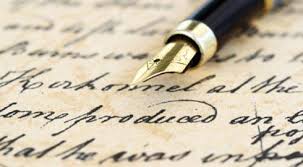 LITERATURE-HIGH SCHOOL
LITERATURE
HIGH SCHOOL
(GRADES 9-12)

1st Place
Kristine Cho
Rock Bridge High School PTSA
Columbia School District
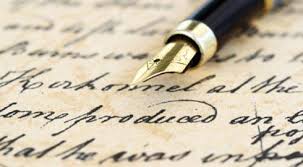 MUSIC COMPOSITION
MUSIC COMPOSITION-PRIMARY
MUSIC COMPOSITION
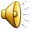 PRIMARY
(PRESCHOOL- GRADE 2)

1st Place
Lily Lagergren
Southeast Elementary PTA
Park Hill School District
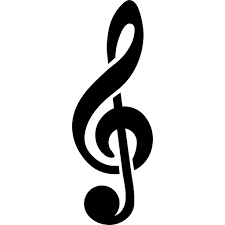 MUSIC COMPOSITION-INTERMEDIATE
MUSIC COMPOSITION
INTERMEDIATE
(GRADES 3-5)

1st Place
Hannah Sheer
Bell Prairie PTA
North Kansas City School District
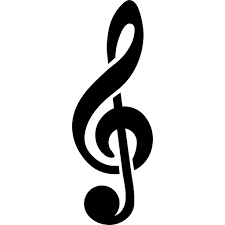 MUSIC COMPOSITION-MIDDLE SCHOOL
MUSIC COMPOSITION
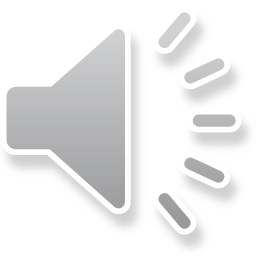 MIDDLE SCHOOL
(GRADES 6-8)

1st Place
Danny Saab
West Middle School PTSA
Columbia School District
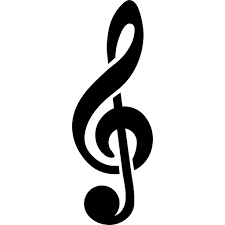 MUSIC COMPOSITION-HIGH SCHOOL
MUSIC COMPOSITION
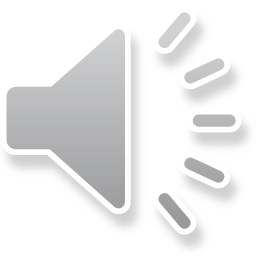 HIGH SCHOOL
(GRADES 9-12)

1st Place
Ben Rouder
Rock Bridge High School PTSA
Columbia School District
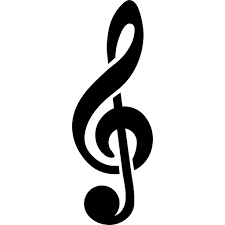 PHOTOGRAPHY
PHOTOGRAPHY-PRIMARY
PHOTOGRAPHY
PRIMARY
(PRESCHOOL- GRADE 2)

1st Place
Ellie Ciolek
Voy Spears Jr Elementary PTA
Blue Springs School District
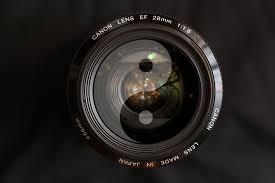 PHOTOGRAPHY-INTERMEDIATE
PHOTOGRAPHY
INTERMEDIATE
(GRADES 3-5)

1st Place
Hannah Petersen
Southeast Elementary PTA
Park Hill School District
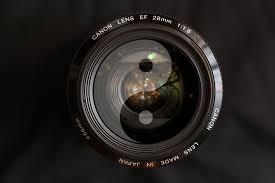 PHOTOGRAPHY-MIDDLE SCHOOL
PHOTOGRAPHY
MIDDLE SCHOOL
(GRADES 6-8)

1st Place
William Hausman
Eugene Field Elementary PTA
St Joseph School District
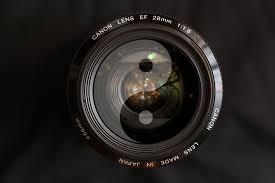 PHOTOGRAPHY-HIGH SCHOOL
PHOTOGRAPHY
HIGH SCHOOL
(GRADES 9-12)

1st Place
Roni Norbury
Glendale PTSA
Springfield School District
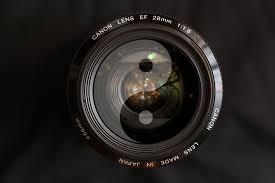 VISUAL ARTS
VISUAL ARTS-SPECIAL ARTIST PK-12
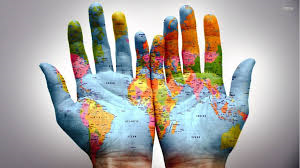 VISUAL ARTS
SPECIAL ARTIST
(PRESCHOOL- GRADE 12)

1st Place
Juan Arredondo
Humboldt PTA
St Joseph School District
VISUAL ARTS-PRIMARY
VISUAL ARTS
PRIMARY
(PRESCHOOL- GRADE 2)

1st Place
Elouise Goodin
English Landing Elementary PTA
Park Hill School District
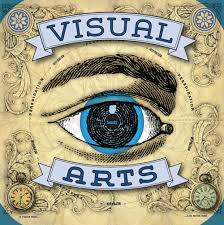 VISUAL ARTS-INTERMEDIATE
VISUAL ARTS
INTERMEDIATE
(GRADES 3-5)

1st Place
Zoe Jensen
English Landing Elementary PTA
Park Hill School District
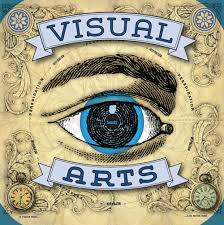 VISUAL ARTS-MIDDLE SCHOOL
VISUAL ARTS
MIDDLE SCHOOL
(GRADES 6-8)

1st Place
Christian Seibert
Mill Creek Upper Elementary PTA
Belton School District
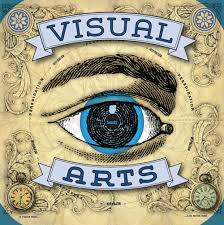 VISUAL ARTS-HIGH SCHOOL
VISUAL ARTS
HIGH SCHOOL
(GRADES 9-12)

1st Place
Jasmine Ye
Park Hill High School PTSA
Park Hill School District
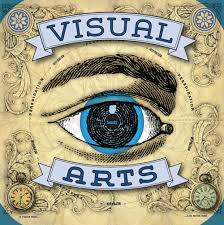 THANK YOU SPONSORS
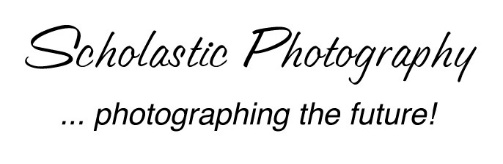 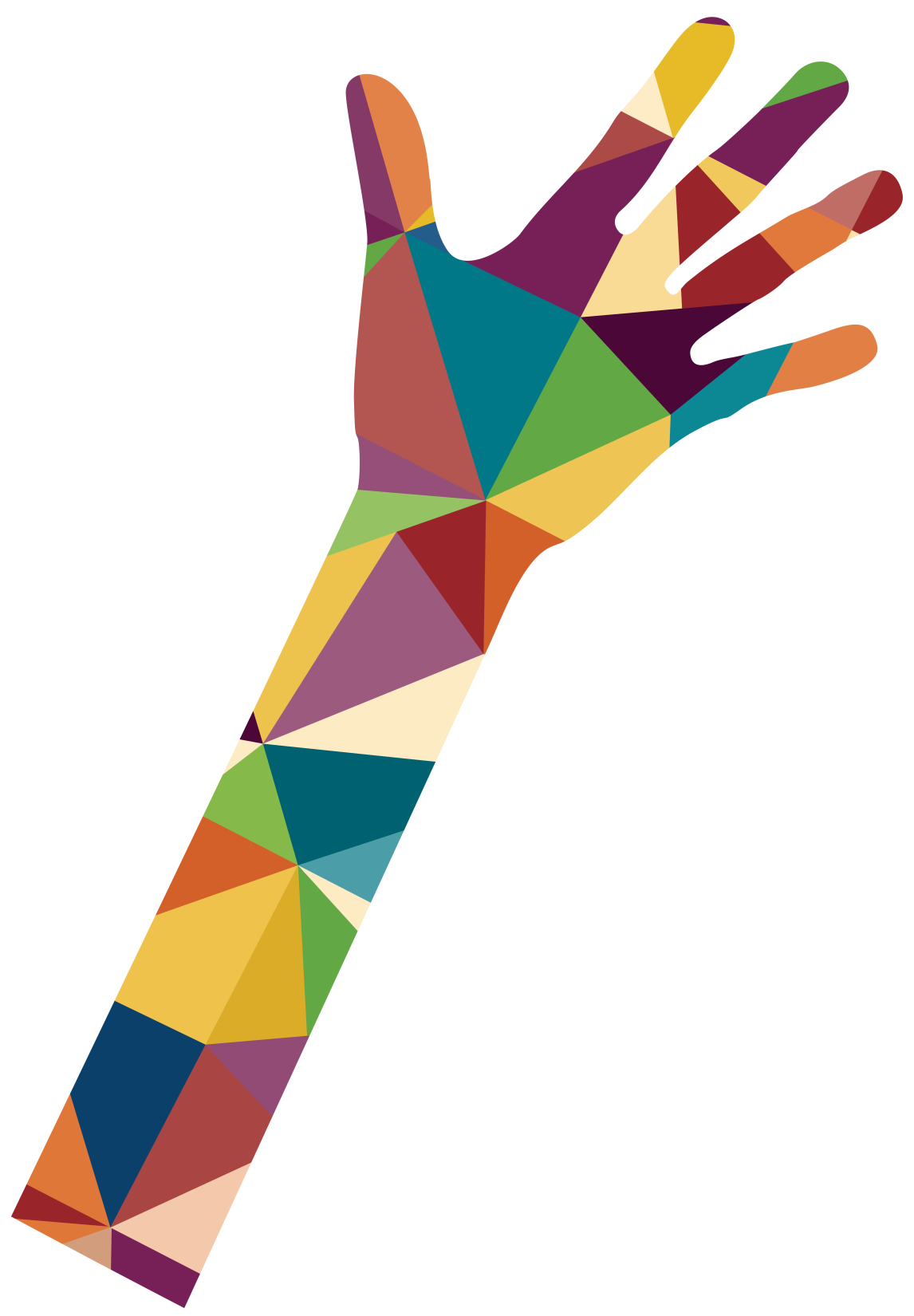 THANK YOU FOR SUPPORTINGREFLECTIONS
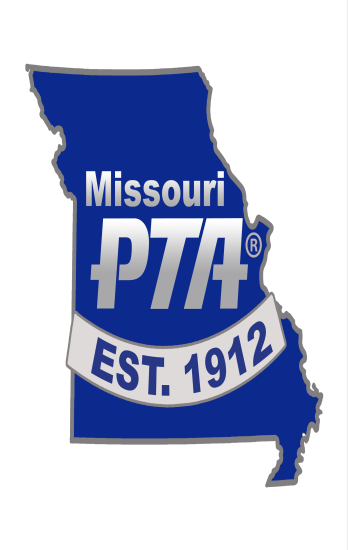 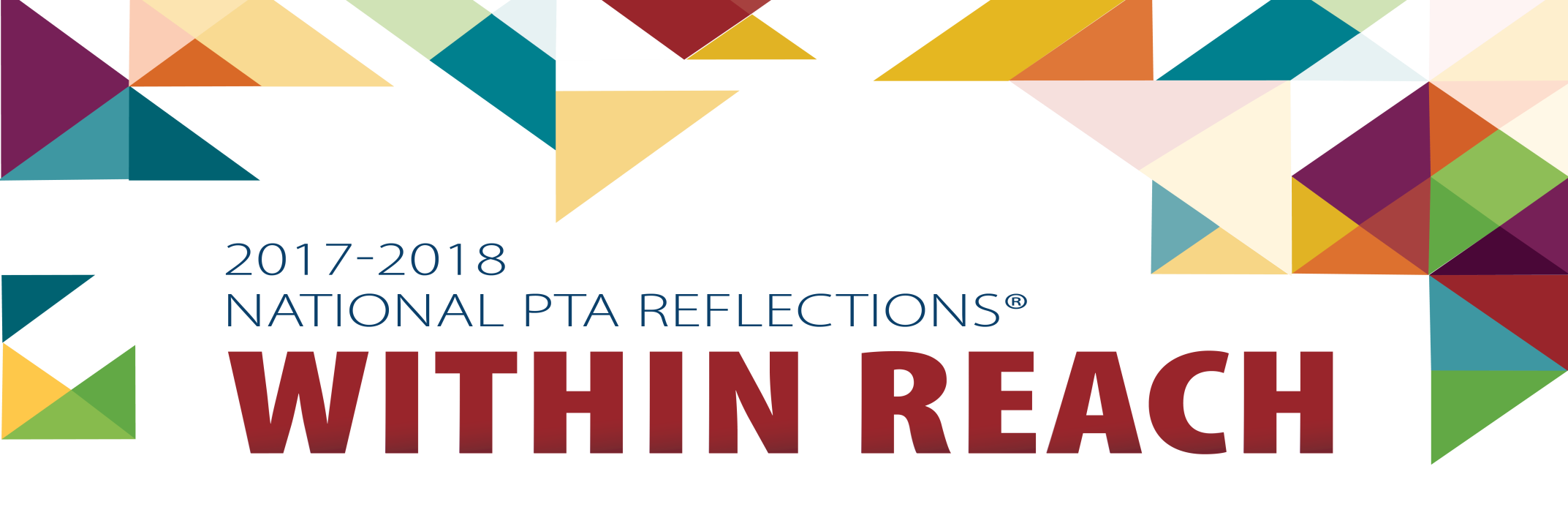